情報モラル教育
第12話 ネットオークションやフリマアプリでトラブルにあったら？
12.ネットオークションやフリマアプリでトラブルにあったら？
フリーマーケットアプリで新しいTシャツを買ってもらった美波さん。すぐに出品者にお金を送りましたが、いくら待っても連絡がありません。
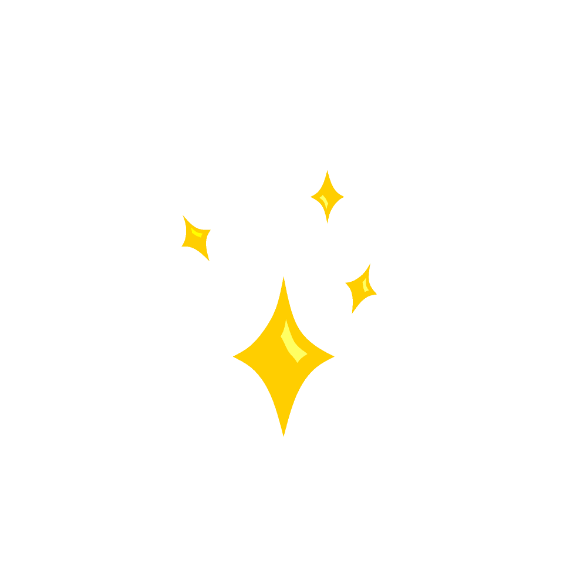 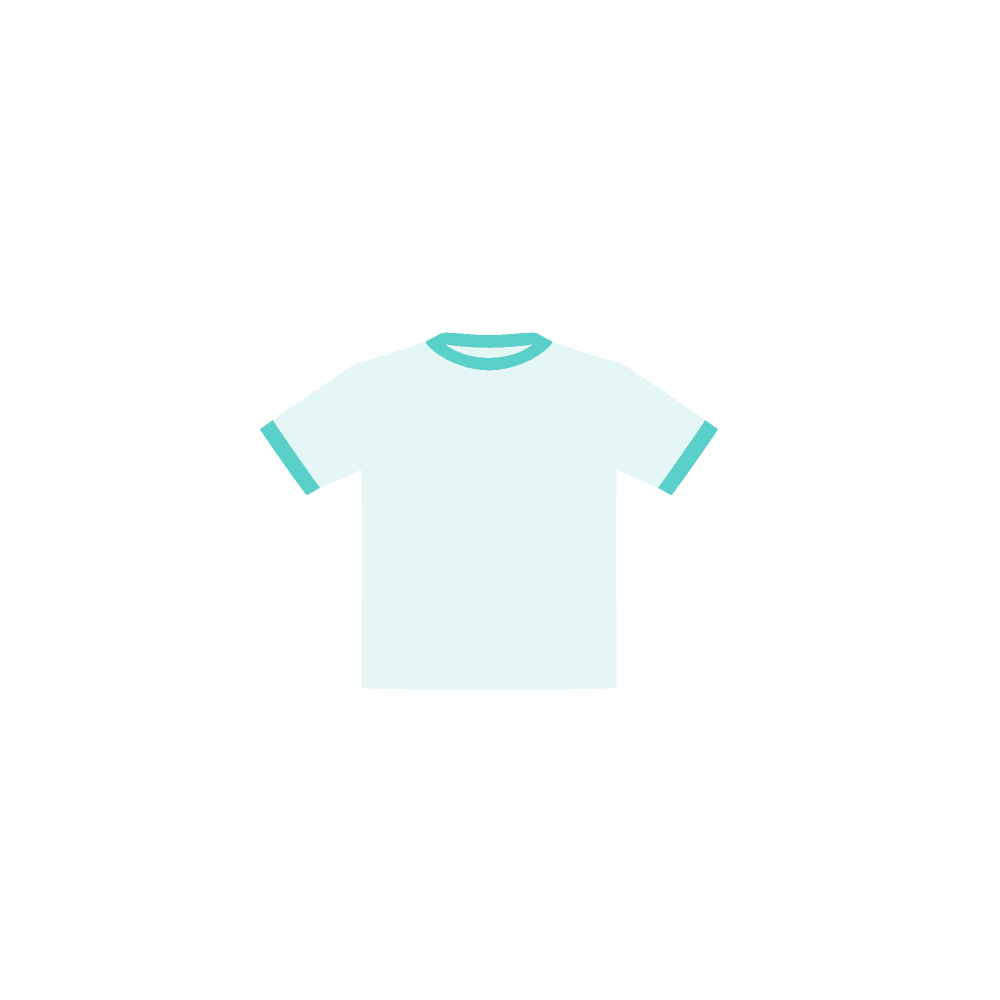 全然連絡がない・・・
不安・・・
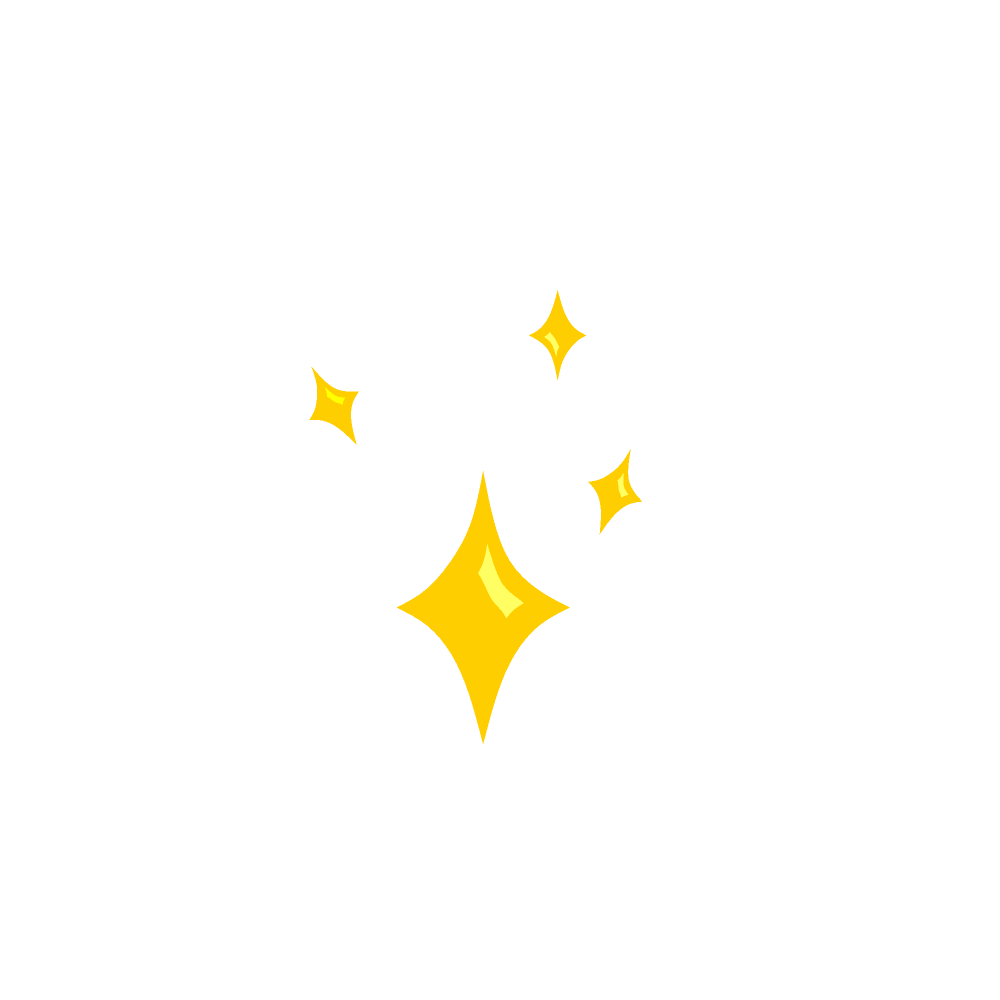 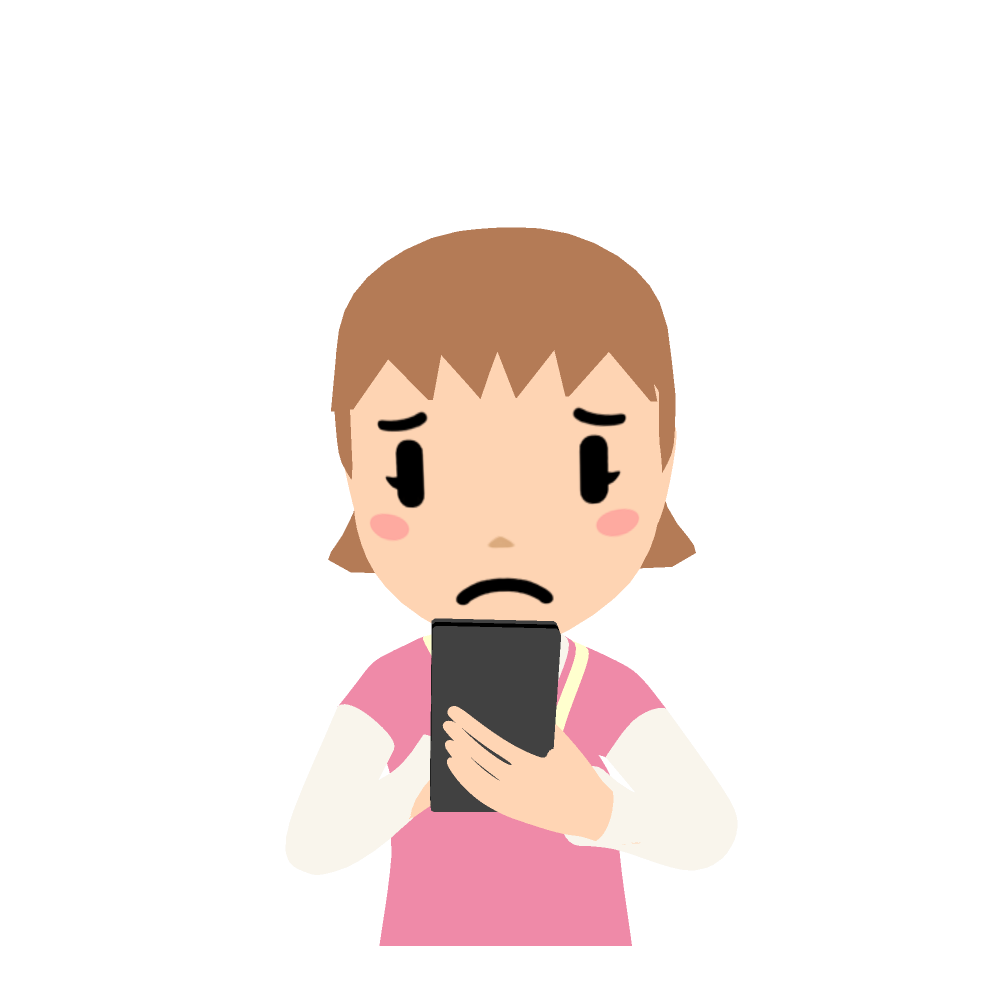 美波（みなみ）さん
12.ネットオークションやフリマアプリでトラブルにあったら？
2週間以上たってからようやくTシャツが届きましたが、全体的に汚れていて、買うときに見た写真とまったく違う状態でした。
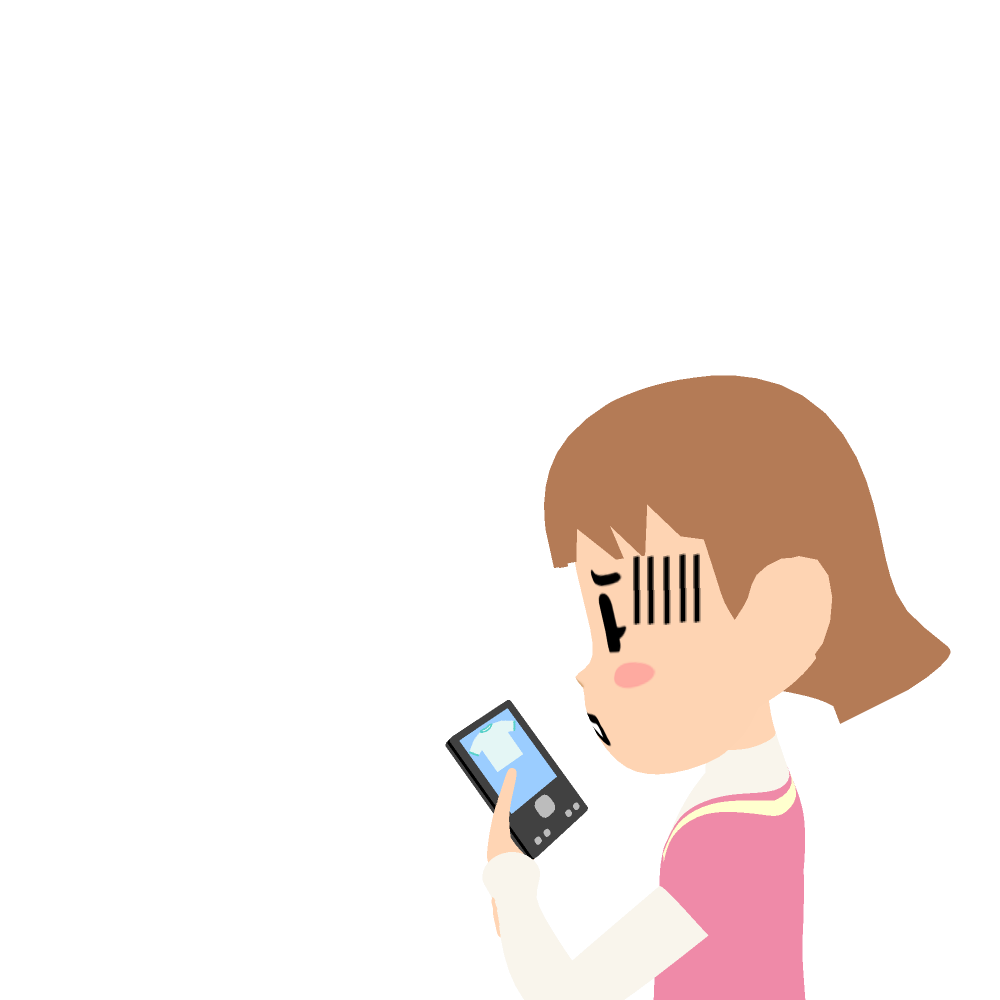 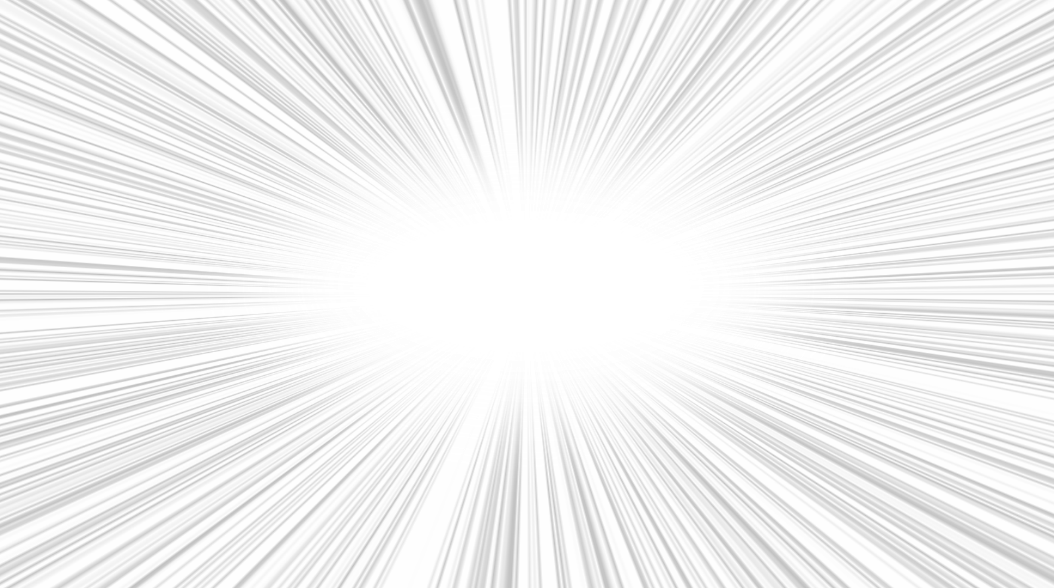 写真と全然ちがう！
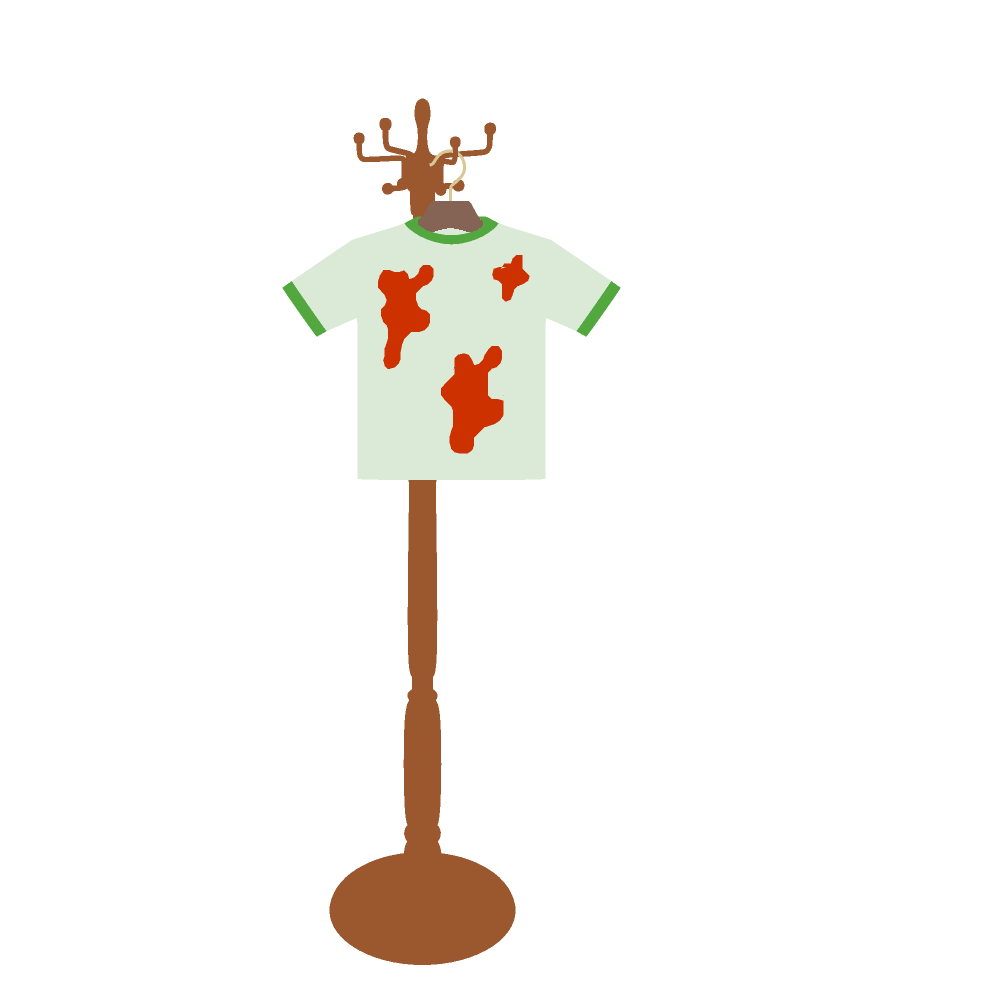 12.ネットオークションやフリマアプリでトラブルにあったら？
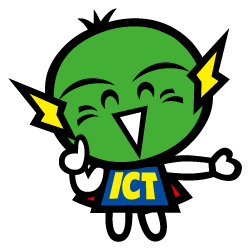 何がいけなかったのか
一緒に考えてみよう！
ネットオークションやフリーマーケットアプリには、いろいろな人が出品しています。
そのため、出品者のこれまでの評価や、商品の説明文・写真などを、信頼できる大人にしっかり確認してもらいましょう。
評価
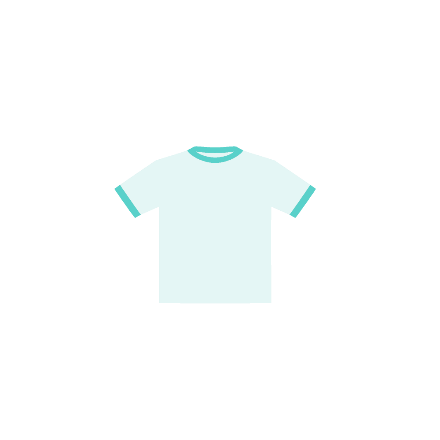 説明文
写真
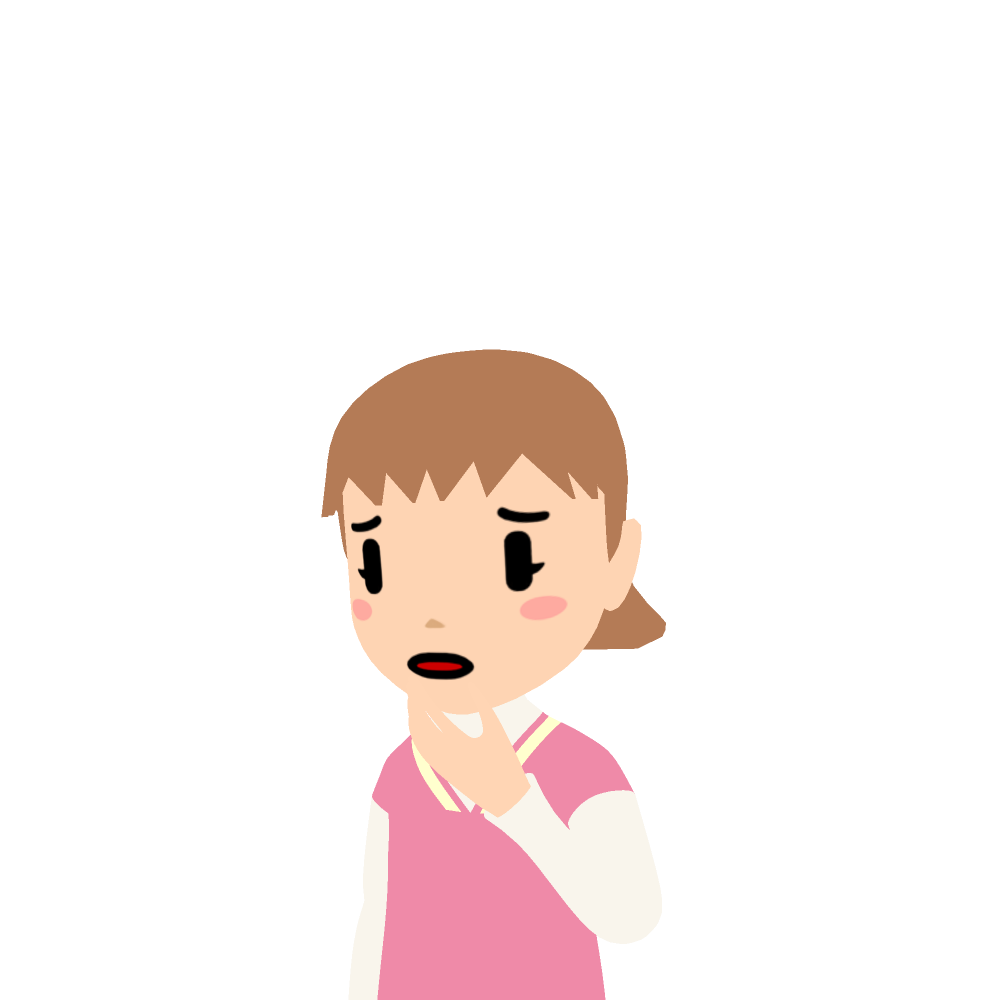 お金は払ったのに品物がこない。
家の人に聞いてみよう。
もしトラブルになったら、自分だけでなんとかしようとせず、すぐに大人に相談してください。
出品者と話しても解決できないときは、運営している会社に問い合わせてもらいましょう。
12.ネットオークションやフリマアプリでトラブルにあったら？
インターネット上で買い物をするときは、どんな人から、どんな品物を買うのか、しっかり確認してから買いましょう。
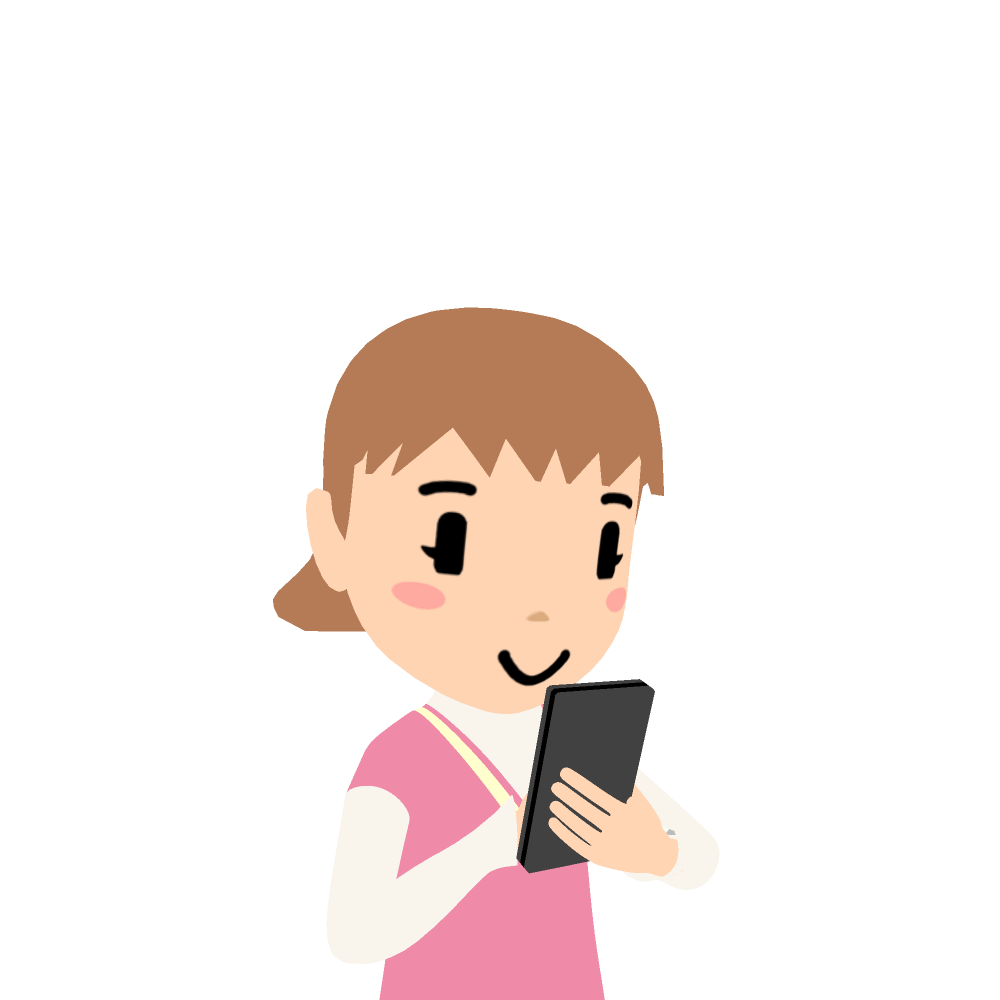 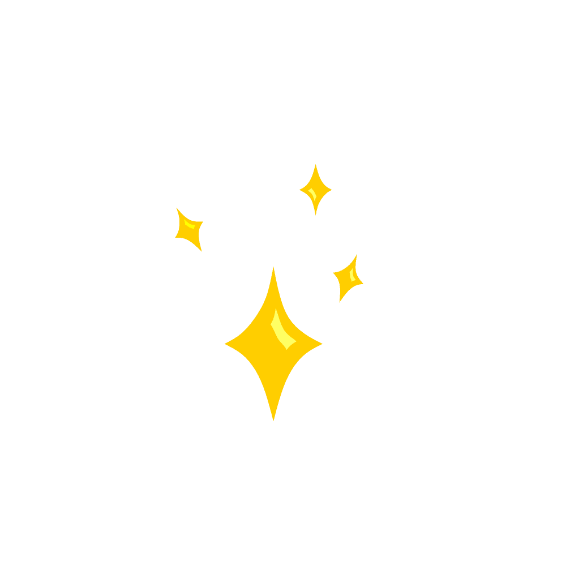 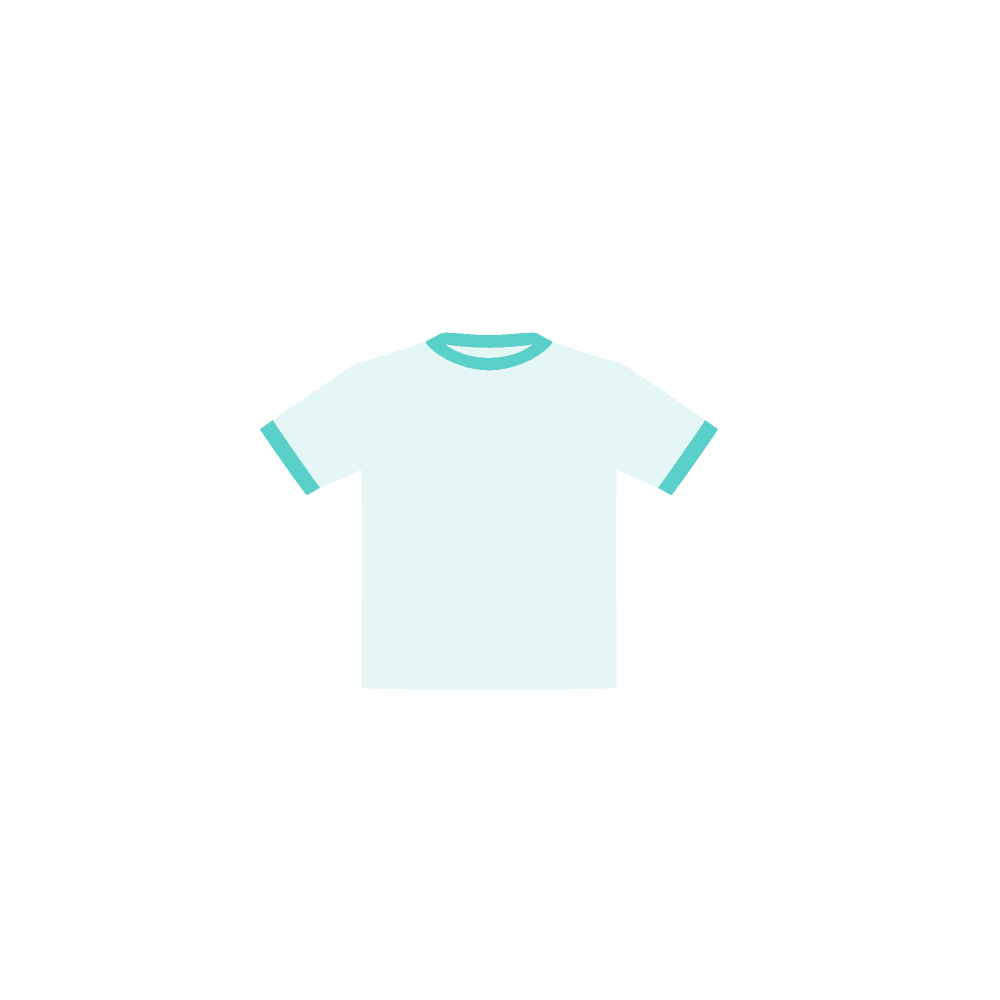 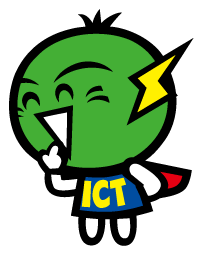 ショッピングは慎重に！